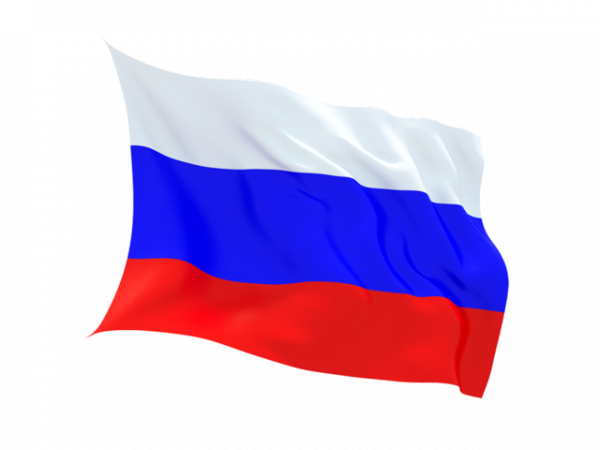 Бюджет для 
граждан
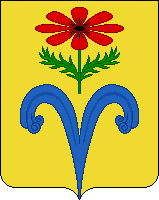 Подготовлен на основании проекта Решения Совета муниципального образования Отрадненский район «О бюджете муниципального образования Отрадненский район на 2019 год и на плановый период 2020 и 2021 годов»
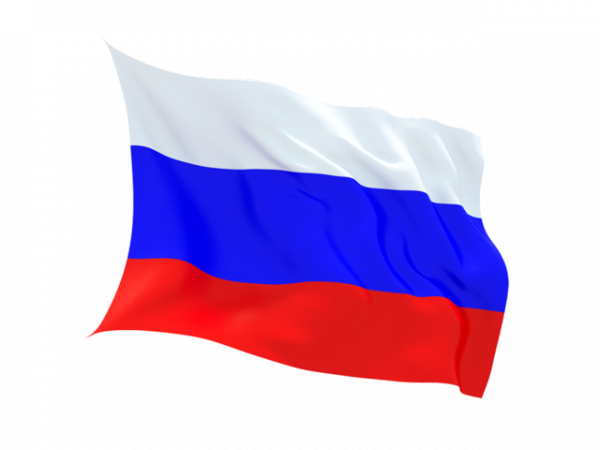 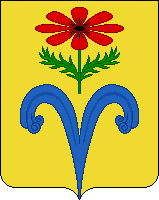 Уважаемые жители Отрадненского района!
В целях повышения прозрачности бюджета и бюджетного процесса Финансовым управлением администрации муниципального образования Отрадненский район  разработан информационный материал «Бюджет для граждан». Излагая материал, мы постарались в доступной для граждан форме разъяснить все тонкости сложных механизмов бюджетного процесса.
	В предстоящий период, как и прежде, сохраняется приоритетность финансирования социальных статей бюджета: образование, культура, физическая культура и спорт, социальная политика.
	Каждый житель Отрадненского района является участником формирования бюджета, с одной стороны, как налогоплательщик, наполняя доходы бюджета, с другой - он получает часть расходов как потребитель общественных услуг. Граждане должны быть уверены в том, что средства используются прозрачно и эффективно, приносят конкретные результаты как для общества в целом, так и для каждого человека, создавая благоприятные и комфортные условия для проживания.
	Представленная информация предназначена для широкого круга пользователей и будет интересна и полезна как студентам, педагогам, врачам, молодым семьям, так и муниципальным служащим, пенсионерам и другим категориям населения, так как бюджет Отрадненского района затрагивает интересы каждого жителя района.
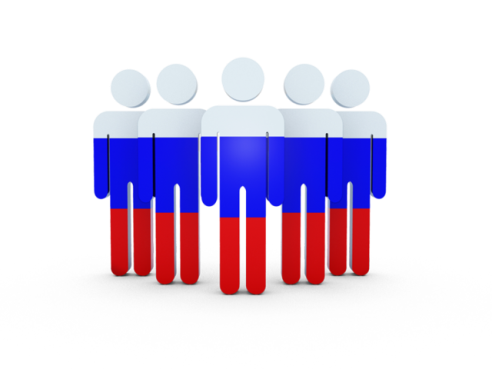 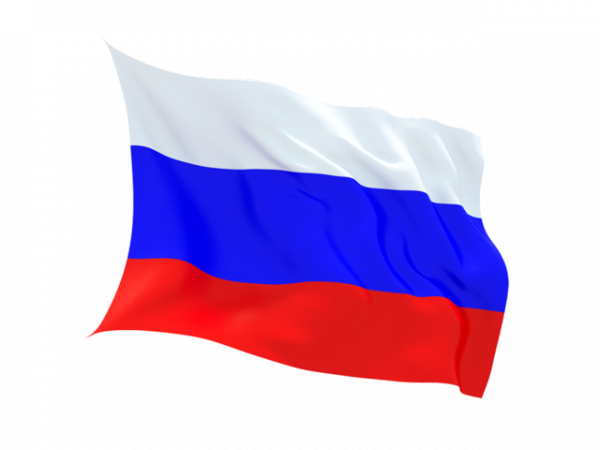 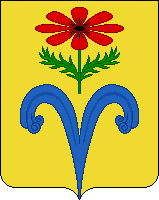 Основные приоритеты бюджетной и налоговой 
политики муниципального образования 
Отрадненский район на 2019-2021 годы:

обеспечение мер, направленных на устойчивое социально-экономическое развитие Отрадненского района;
2) обеспечения граждан доступными и  качественными муниципальными услугами, социальными гарантиями, создания благоприятных и комфортных условий для проживания;
3) обеспечение роста доходной части бюджета муниципального образования Отрадненский район за счет собираемости налогов;
4) Эффективное использование муниципального имущества;
5) повышение эффективности расходов бюджета.
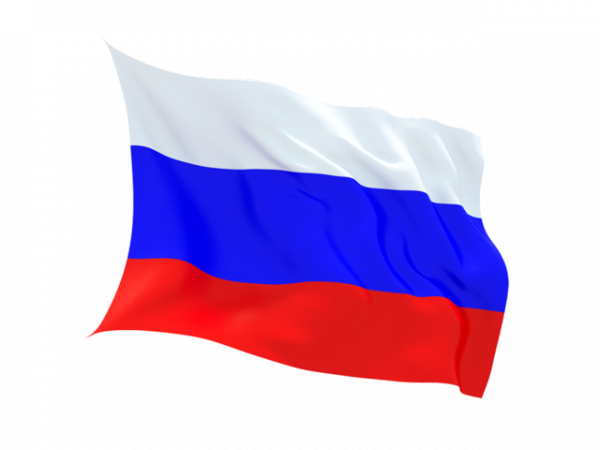 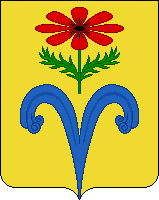 Основные понятия
Бюджет муниципального образования (местный бюджет) — форма образования и расходования денежных средств в расчете на финансовый год и плановый период, предназначенных для исполнения расходных обязательств соответствующего муниципального образования.
Межбюджетные отношения — взаимоотношения между публично-правовыми образованиями по вопросам регулирования бюджетных правоотношений, организации и осуществления бюджетного процесса.
«Бюджет для граждан» - аналитический документ, который  ознакомит  Вас с основными положениями бюджета муниципального  образования Отрадненский район на 2019 год и плановый период 2020 и 2021 годов.
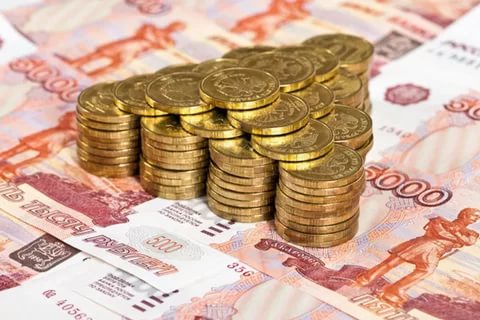 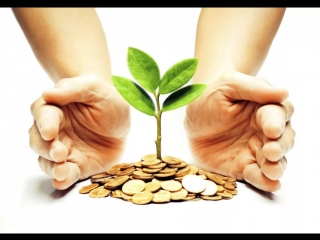 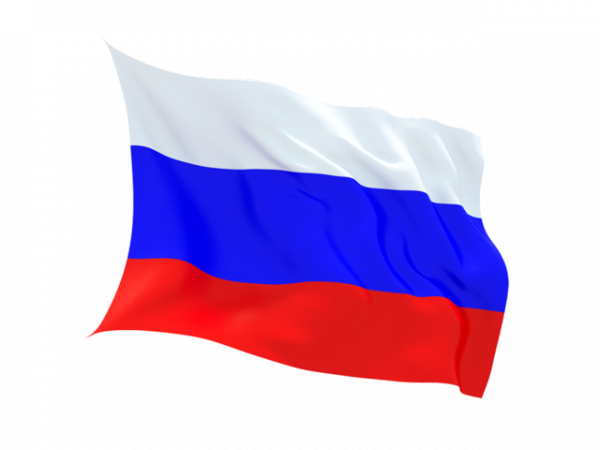 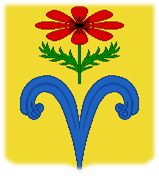 Основные параметры бюджета
Бюджет-это план доходов и расходов на определенный период
Сбалансированность бюджета по доходам и расходам  - основополагающее требование, предъявляемое к органам, составляющим и утверждающим бюджет
Расходы
Доходы
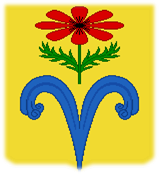 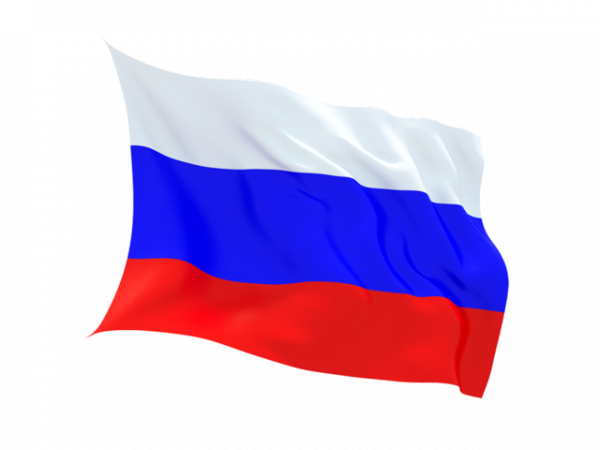 Основные характеристики бюджета муниципального образования Отрадненский район на 2019 год и плановый период 2020 и 2021 годов (тыс.рублей)
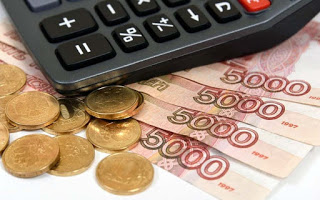 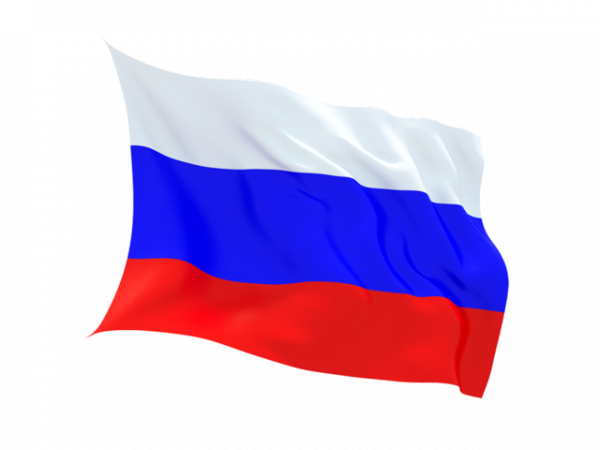 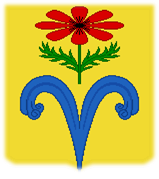 Объёмы поступлений доходов в бюджет муниципального образования Отрадненский район (тыс. рублей)
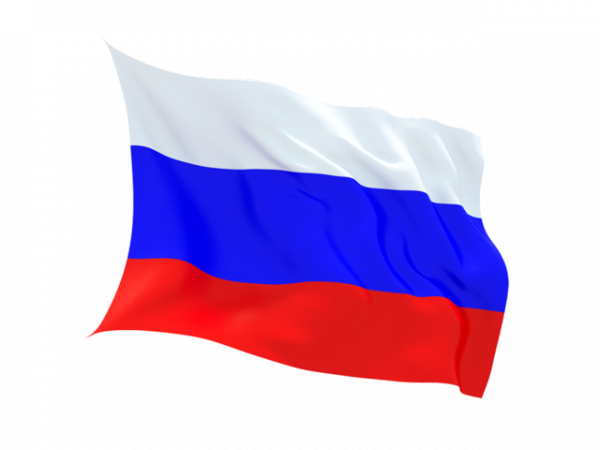 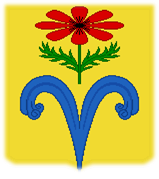 Объёмы межбюджетных трансфертов в бюджет
 муниципального образования Отрадненский район
на 2019 год и плановый период 2020-2021 годов
 (тыс. рублей)
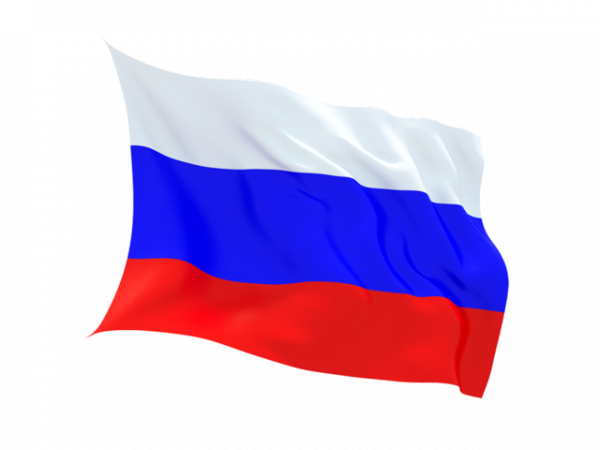 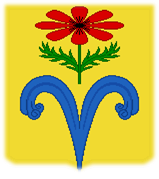 Расходы бюджета муниципального образования  Отрадненский район на 2019 год 
и на плановый период 
2020-2021 годов 
(тыс. рублей)
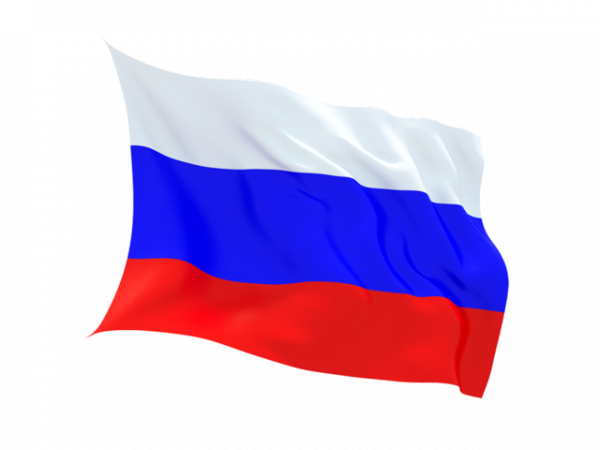 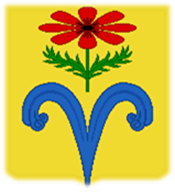 Структура бюджетных ассигнований по разделам классификации расходов бюджетов на
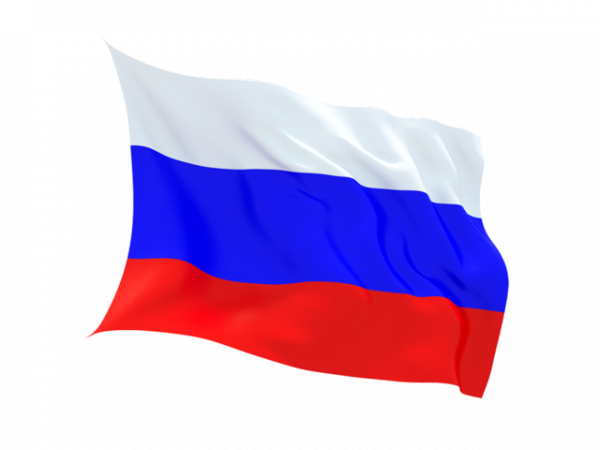 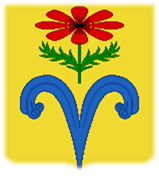 Программные расходы
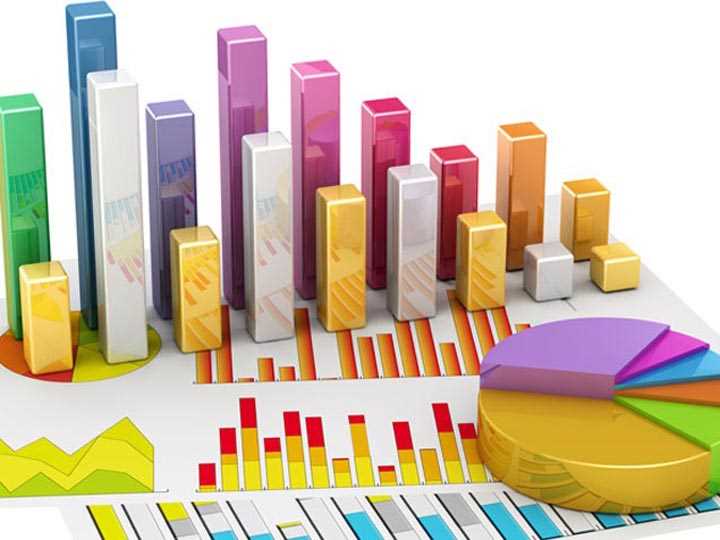 Расходы бюджета муниципального образования Отрадненский район, осуществляются в рамках муниципальных программ муниципального образования Отрадненский район  
(20 муниципальных программ).
На реализацию муниципальных программ 
в 2019 году предусмотрено в сумме – 1113215,2  тыс. рублей, 
в 2020 году в сумме – 1040421,4 тыс. рублей, 
в 2021 году в сумме – 1030243,7тыс. рублей.
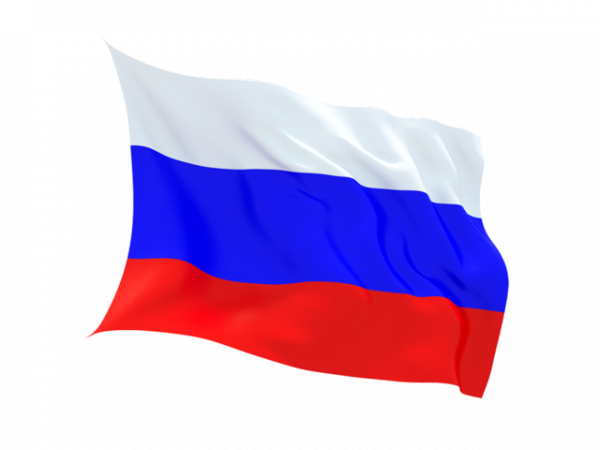 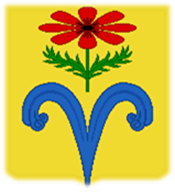 «Развитие образования в муниципальном образовании Отрадненский район»
Расходы на реализацию программы:
2019 год – 765299,2 тыс. рублей,
2020 год – 735023,4 тыс. рублей,
2021 год – 733281,7 тыс. рублей.
Подпрограммы: - «Развитие дошкольного, общего и дополнительного образования детей»; 
«Обеспечение реализации муниципальной программы и прочие мероприятия в области образования».
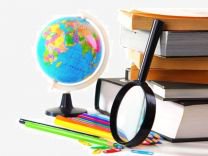 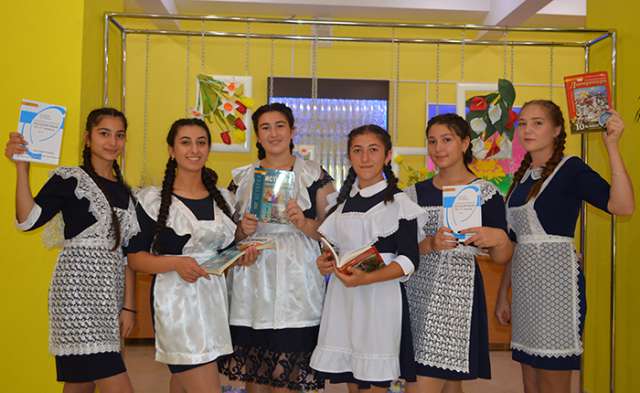 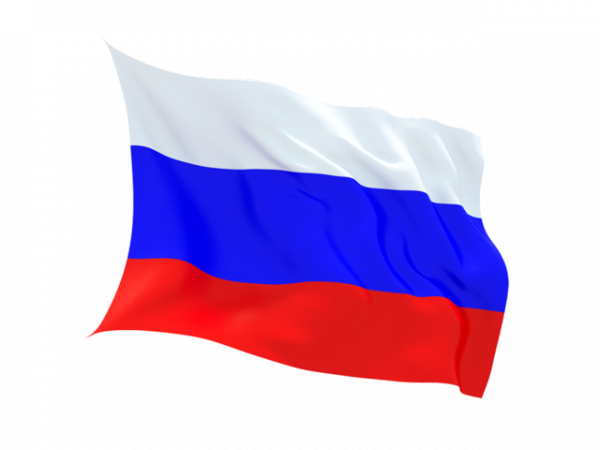 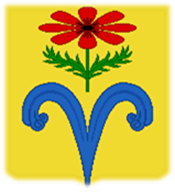 «Развитие культуры муниципального образования Отрадненский район»
Подпрограммы: «Социально-культурное развитие и организация досуга населения Отрадненского района»; «Поддержка учреждений культуры в муниципальном образовании».
Расходы на реализацию программы:
2019 год –  53303,1 тыс. рублей,
2020 год –  53121,1 тыс. рублей,
2021 год – 48546,8 тыс. рублей.
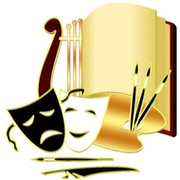 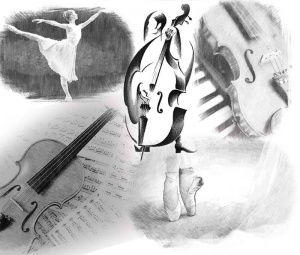 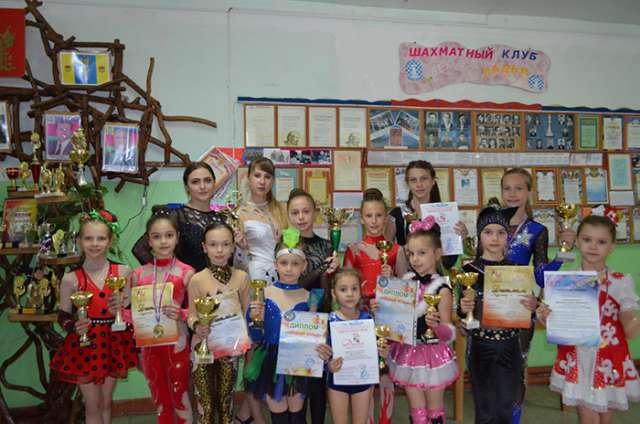 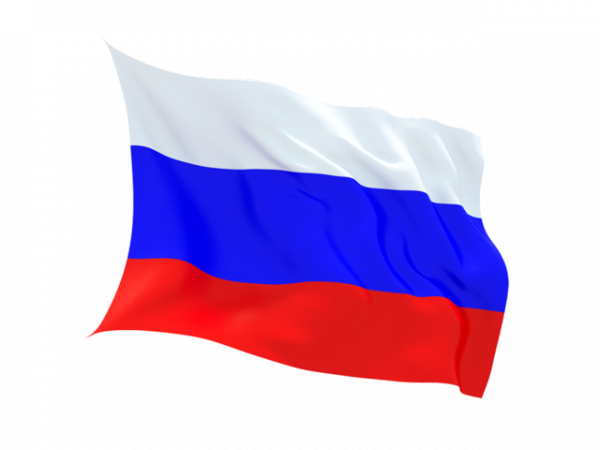 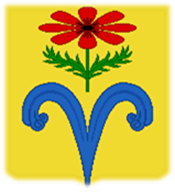 «Социальная поддержка граждан»
Расходы на реализацию программы:
2019 год – 64874,4 тыс. рублей,
2020 год – 67194,5 тыс. рублей,
2021 год – 69605,5 тыс. рублей. 
Подпрограммы:  - 
«Старшее поколение»; 
«Совершенствование социальной поддержки семьи и детей» (предоставление ежемесячных денежных  выплат на содержание детей-сирот и детей оставшихся без попечения родителей, находящихся под опекой; организация оздоровления и  отдыха детей)
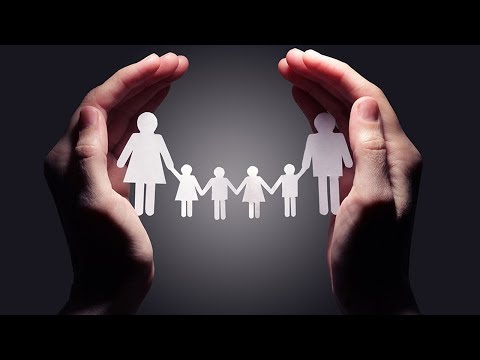 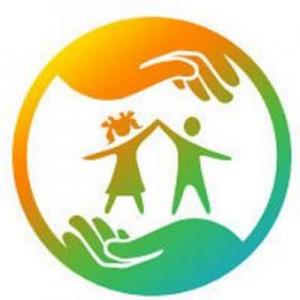 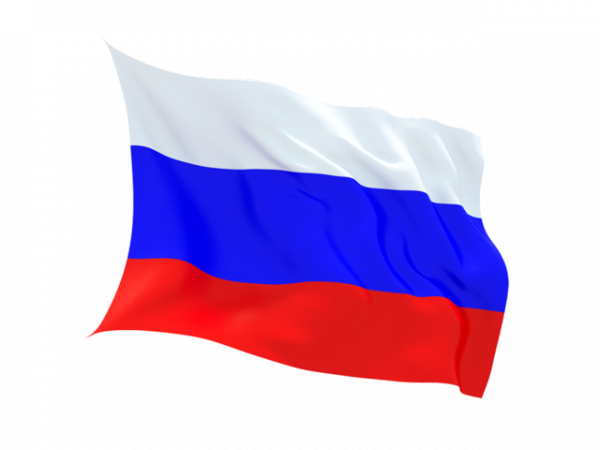 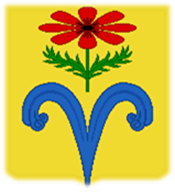 «Развитие физической культуры и массового спорта в муниципальном образовании Отрадненский район»
Расходы на реализацию программы:
 2019 год – 31755,4 тыс. рублей,
2020 год – 30309,0тыс. рублей,
2021 год – 30123,0 тыс. рублей.
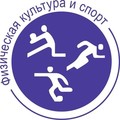 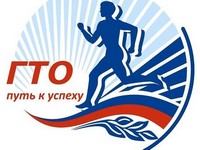 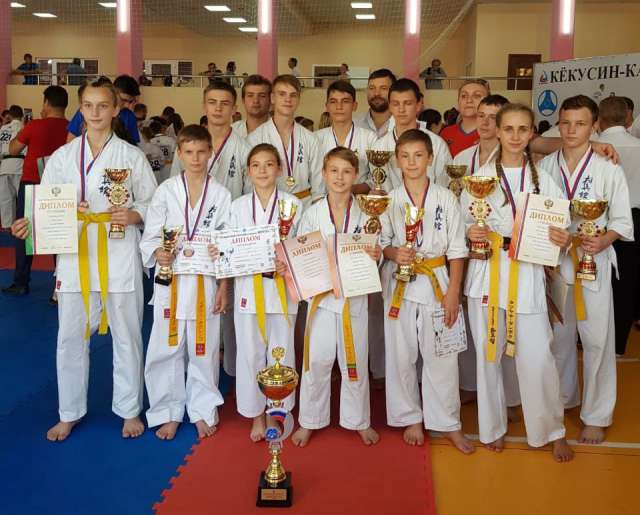 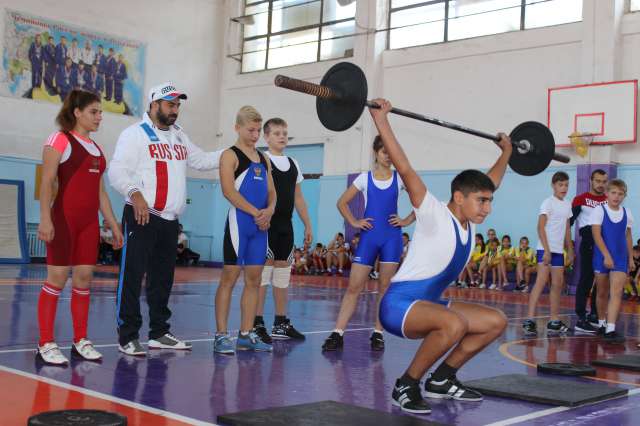 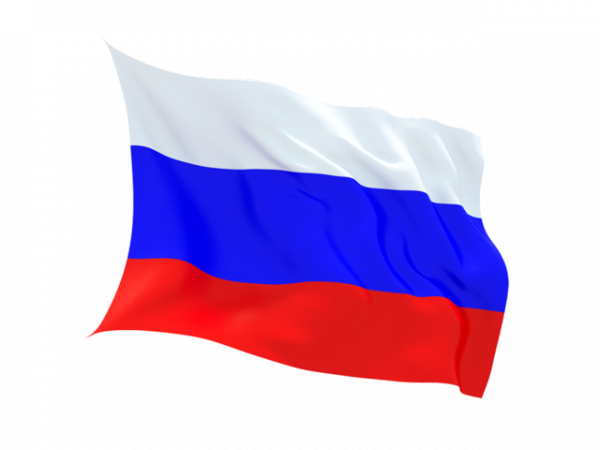 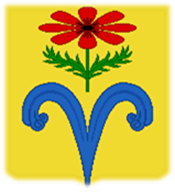 «Развитие сельского хозяйства и регулирование рынков сельскохозяйственной продукции, сырья и продовольствия в Отрадненском районе»
Расходы на реализацию программы:                   
2019 год – 14920,1 тыс. рублей,
2020 год – 14920,1 тыс. рублей,
2021 год – 14920,1 тыс. рублей.
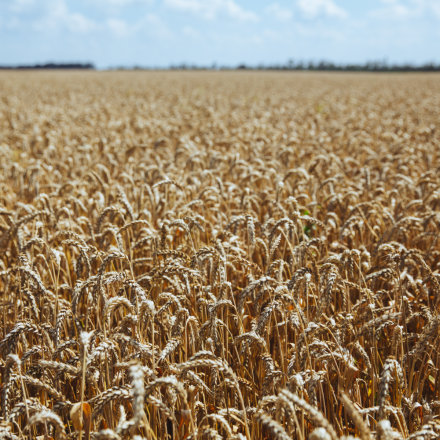 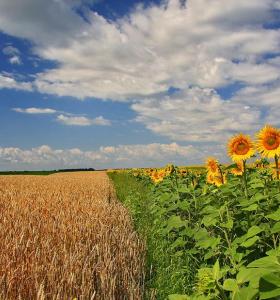 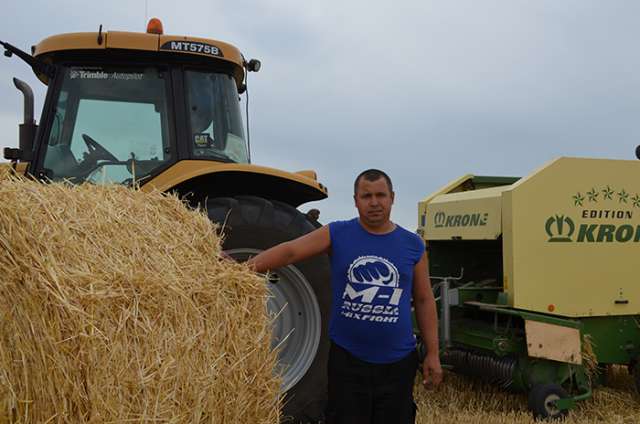 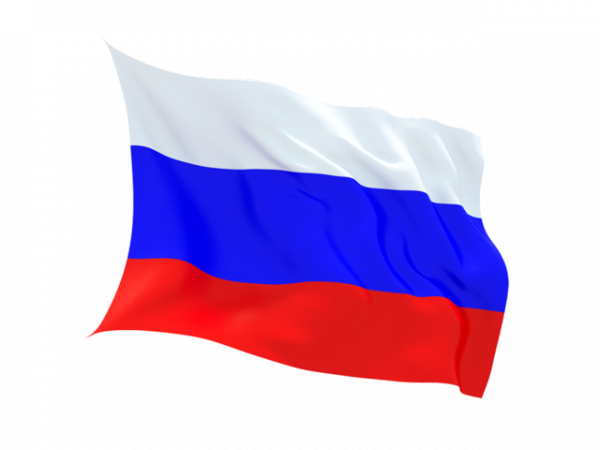 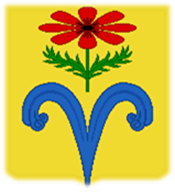 «Дети Кубани»
Расходы на реализацию программы:
2019 год – 25530,5 тыс. рублей,
2020 год – 25538,1 тыс. рублей,
2021 год – 26837,7 тыс. рублей.
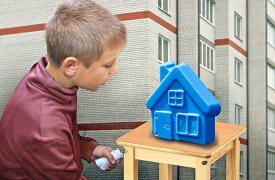 «Молодёжь Отрадненского района»
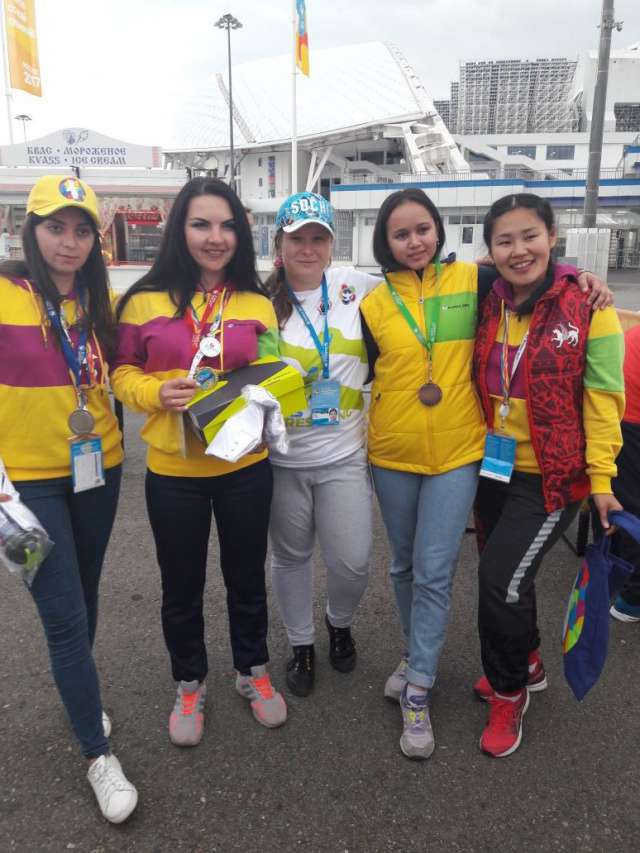 Расходы на реализацию программы:
2019 год – 3162,0 тыс. рублей,
2020 год – 3162,0 тыс. рублей,
2021 год – 2872,0 тыс. рублей.
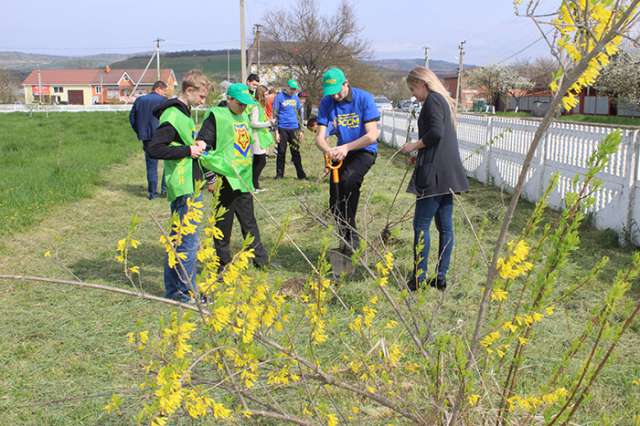 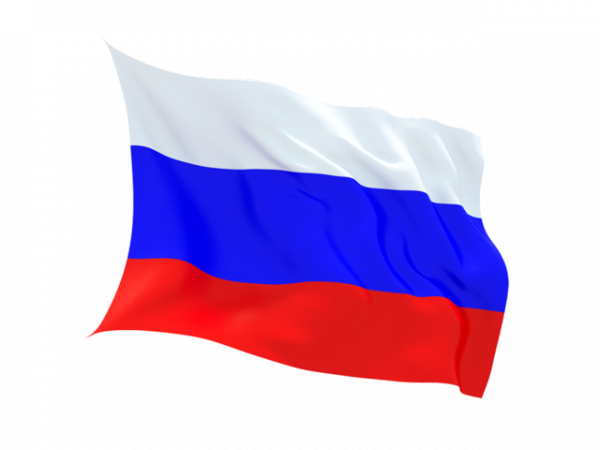 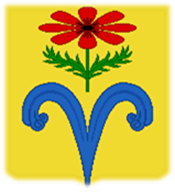 В непрограммных расходах отражены расходы на обеспечение деятельности Контрольно-счетной палаты муниципального образования Отрадненский район, расходы дорожного фонда муниципального образования Отрадненский район, осуществление переданных государственных полномочий по составлению (изменению) списков кандидатов в присяжные заседатели федеральных судов общей юрисдикции в РФ.
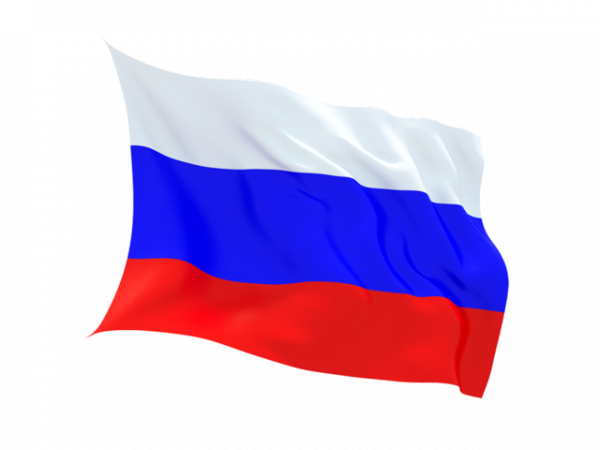 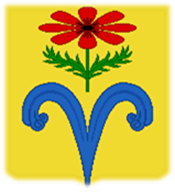 Спасибо за внимание!